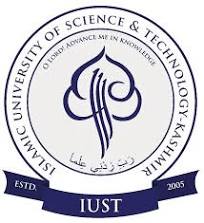 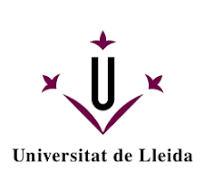 EXPERT SESSION 
ON
CAREER OPPORTUNITIES AS A FOOD SCIENCE RESEARCHER
(Date: 07-05-2024)

Guest Speaker

Dr. Saqib Gulzar

Marie Skłodowska-Curie Actions Postdoctoral Fellow
University of Lleida, Lleida, Spain 
Moderator
Dr. Nisar Ahmad Mir
(Assistant Professor, I/C: Alumni Coordinator) 
Organized by
Department of Food Technology, 
Islamic University of Science and Technology, Awantipora, UT of J & K.
In Collaboration with Alumni Connect
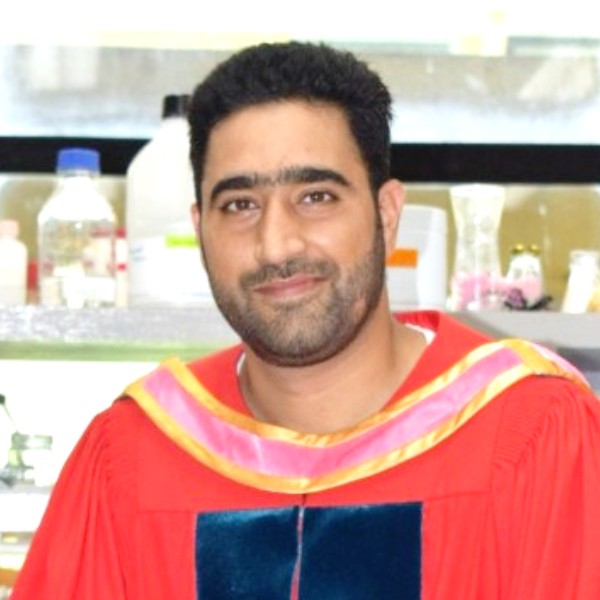 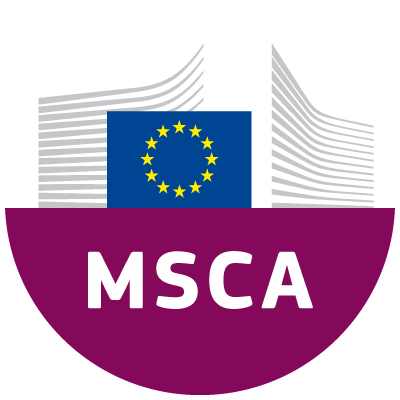